Approximating the solution to a system of non-linear algebraic equations
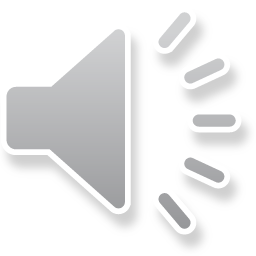 Approximating the solution to a non-linear algebraic equation
Introduction
In this topic, we will
Describe real-valued functions of two and more variables
Describe tangent surfaces in two dimensions
Discuss the generalization of Taylor series
Discuss simultaneous roots of n expressions in n variables
Frame our root-finding problem as one of finding a zero of a vector-valued function of a vector variable
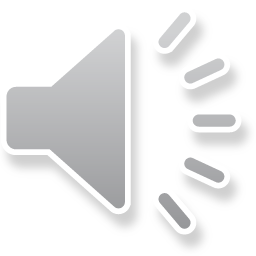 2
Approximating the solution to a non-linear algebraic equation
Tangent lines
Recall Newton’s method:
Convert a non-linear algebraic expression into a linear problem
Find the expression of the tangent line at (xk, f (xk))
The tangent line is a single linear equation in a single unknown
It is trivial to find the solution
f (x)
xk
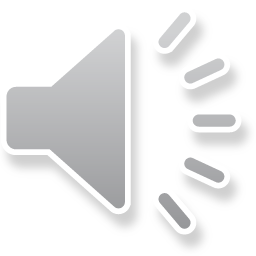 3
Approximating the solution to a non-linear algebraic equation
Root-finding problems
Recall that we will convert a non-linear algebraic equation into a root-finding problem:
x2 + 2x – 4y + y2 + 1 = cos(xy) + 3
x2 + 2x – 4y + y2 – 2 – cos(xy) = 0
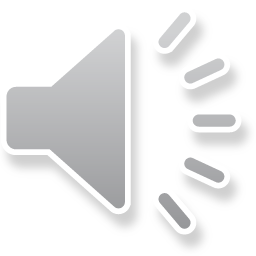 4
Approximating the solution to a non-linear algebraic equation
Real-valued functions of two real variables
Suppose we have a real-valued function of two variables
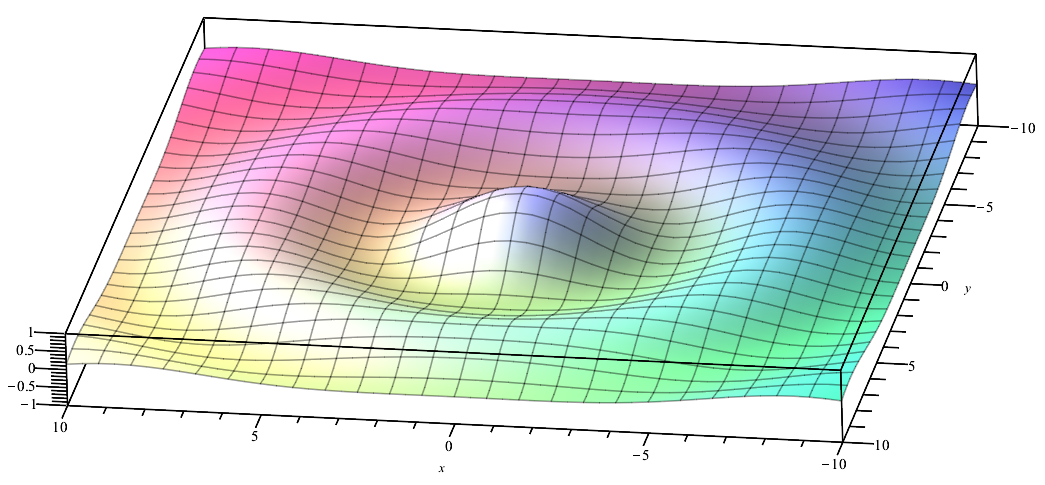 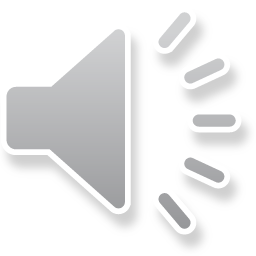 5
Approximating the solution to a non-linear algebraic equation
Real-valued functions of a vector variable
It is best to think of this as a real-valued function of a vector variable:
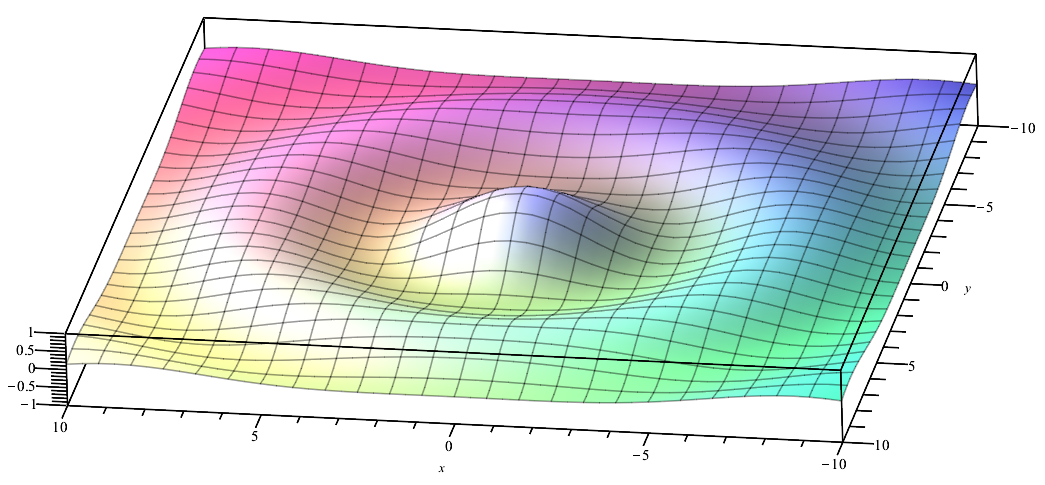 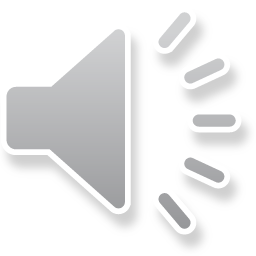 6
Approximating the solution to a non-linear algebraic equation
Tangent planes in higher dimensions
Recall that given a differentiable function,	we can find a tangent line at any point
Given a differentiable function of a 2-dimensional vector variable,		we can find a tangent plane at any point
Given a differentiable function of n-dimensional vector variable,		we can find a tangent (n – 1)-dimensional hyperplane 			at any point
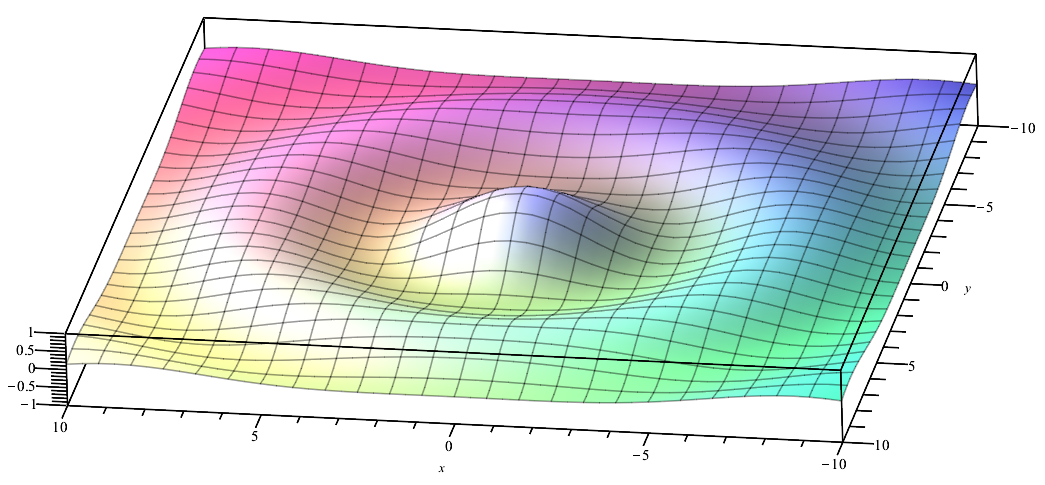 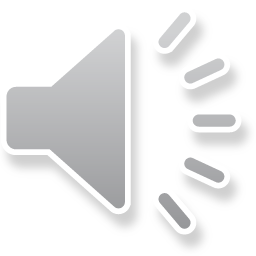 7
Approximating the solution to a non-linear algebraic equation
Tangent planes in higher dimensions
In one dimension:

In two dimensions:




In n dimensions:
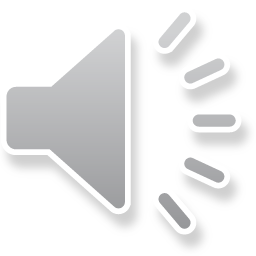 8
Approximating the solution to a non-linear algebraic equation
Zeros of a function of two variables
Given a surface, it tends to be zero along curved lines
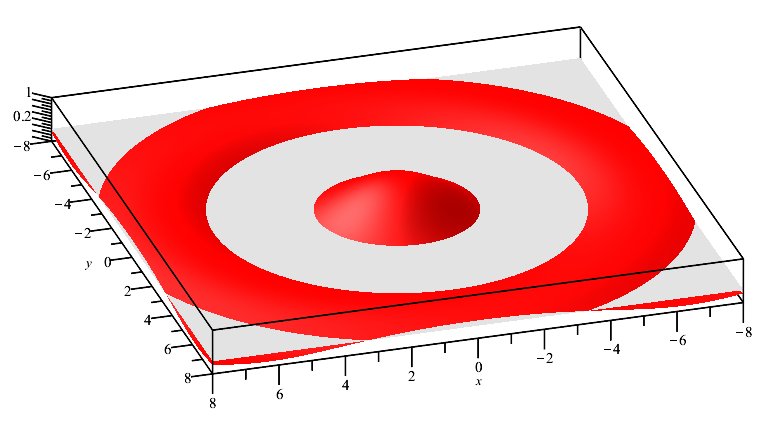 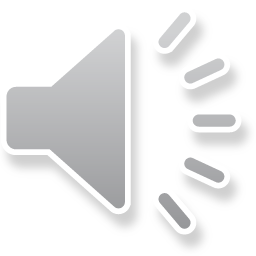 9
Approximating the solution to a non-linear algebraic equation
A vector-valued function
Given two surfaces, there are isolated points were both surfaces are simultaneously zero
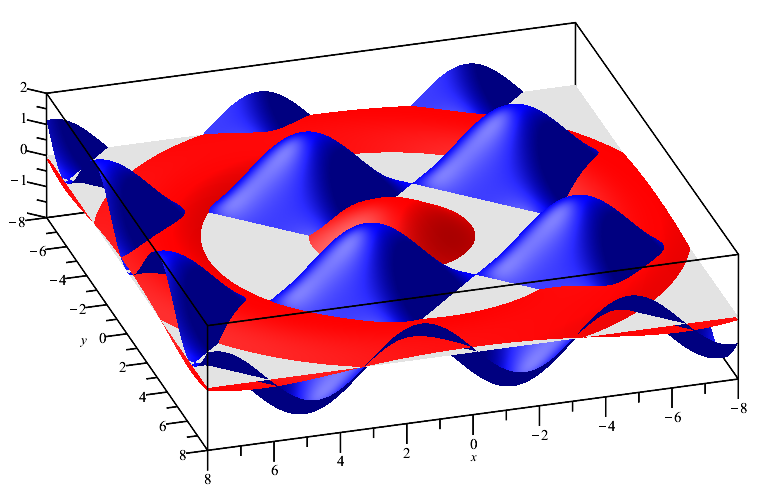 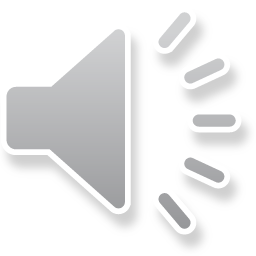 10
Approximating the solution to a non-linear algebraic equation
Solutions to equations
Given two expressions, let us think of them a vector-valued function of a vector variable
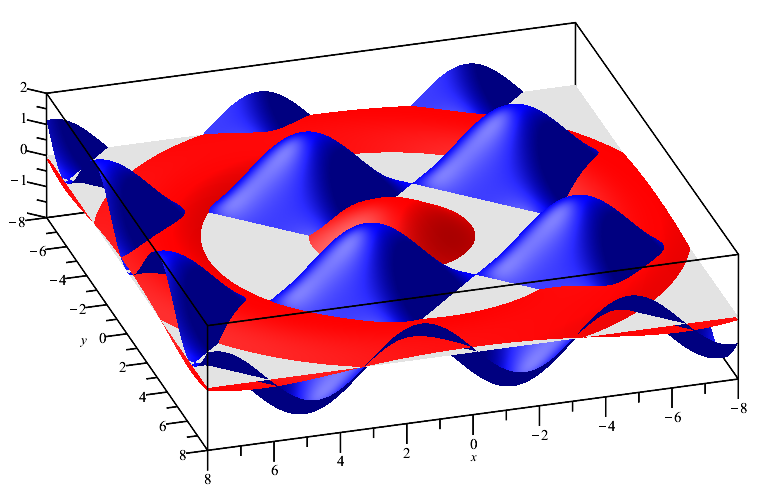 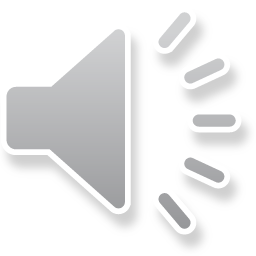 11
Approximating the solution to a non-linear algebraic equation
Our problem
Thus, we will have an n-dimensional vector-valued function of an n-dimensional vector variable
For example,
  


We want to find values of u such that
In this case, we have:
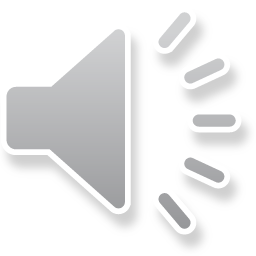 12
Approximating the solution to a non-linear algebraic equation
Fixed-point iteration
Some of you keeners may have noted the following:




Thus, solving f(u) = 0 is the same as solving g(u) = u and so apply fixed-point iteration



Thus, start with an initial guess u0, and then u1 ← g(u0)
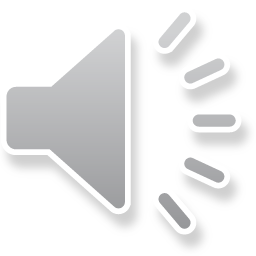 13
Approximating the solution to a non-linear algebraic equation
Our problem
In most cases, we will not be able to solve f(u) = 0 exactly
Instead, we will start out with an approximation


Then, like with a real-valued function of a real variable,		we will devise a Newton-like method but for higher 		dimensions
We will find a sequence of vectors u0, u1, u2, … where hopefully
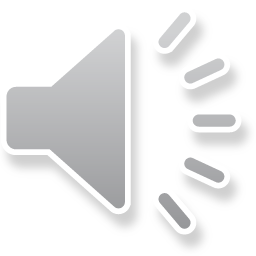 14
Approximating the solution to a non-linear algebraic equation
Summary
Following this topic, you now
Are aware that differentiable function of two variables is smooth and has tangent planes
Know that, as with linear equations,	we require n expressions in n variables
Know that we will be expressing this as a vector-valued function of a vector variable
Understand the idea of finding the simultaneous root of n expressions in n variables
Are aware that we will use a Newton-like method but in higher dimensions
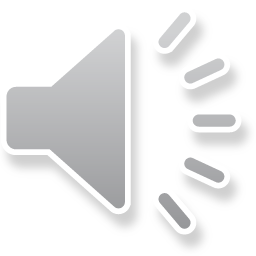 15
Approximating the solution to a non-linear algebraic equation
References
[1]	https://en.wikipedia.org/wiki/Nonlinear_system
[2]	https://en.wikipedia.org/wiki/Bessel_function
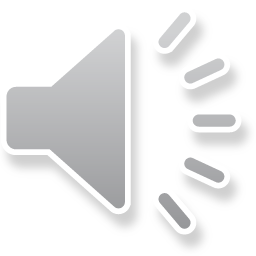 16
Approximating the solution to a non-linear algebraic equation
Acknowledgments
Anda Su for noting a mistake in Slide 13 in the conversion of the system of non-linear equations to x = g(x)
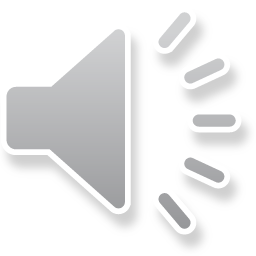 17
Approximating the solution to a non-linear algebraic equation
Colophon
These slides were prepared using the Cambria typeface. Mathematical equations use Times New Roman, and source code is presented using Consolas.  Mathematical equations are prepared in MathType by Design Science, Inc.
Examples may be formulated and checked using Maple by Maplesoft, Inc.

The photographs of flowers and a monarch butter appearing on the title slide and accenting the top of each other slide were taken at the Royal Botanical Gardens in October of 2017 by Douglas Wilhelm Harder. Please see
https://www.rbg.ca/
for more information.
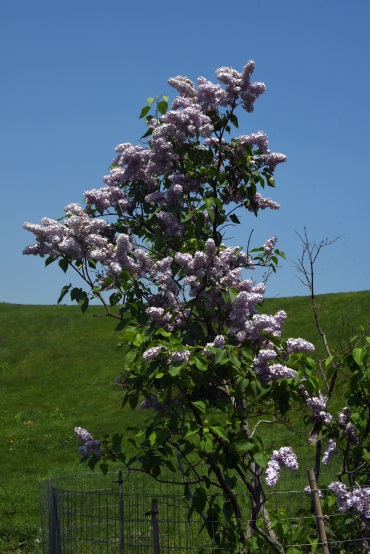 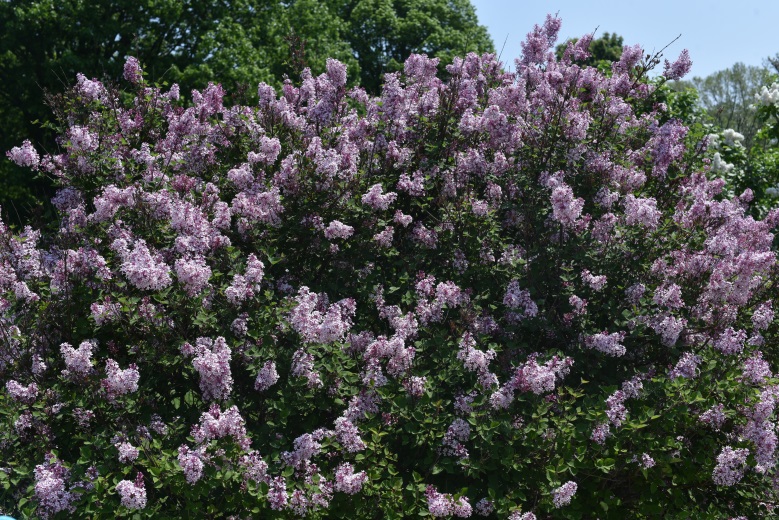 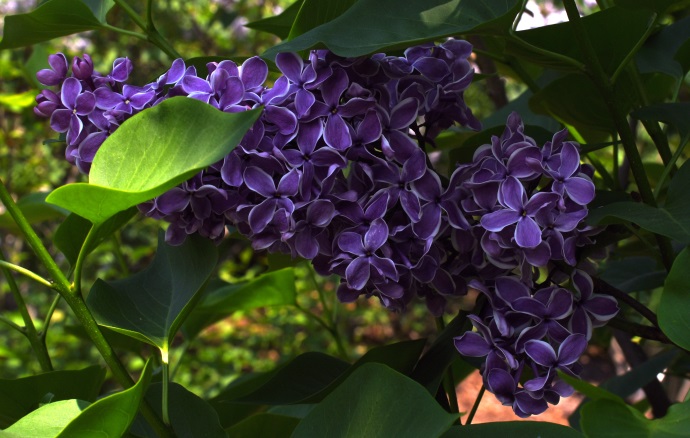 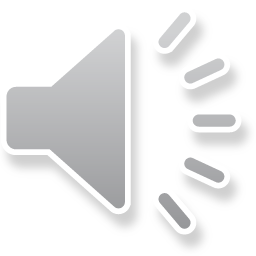 18
Approximating the solution to a non-linear algebraic equation
Disclaimer
These slides are provided for the ece 204 Numerical methods course taught at the University of Waterloo. The material in it reflects the author’s best judgment in light of the information available to them at the time of preparation. Any reliance on these course slides by any party for any other purpose are the responsibility of such parties. The authors accept no responsibility for damages, if any, suffered by any party as a result of decisions made or actions based on these course slides for any other purpose than that for which it was intended.
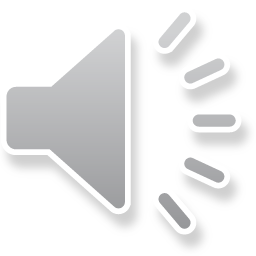 19